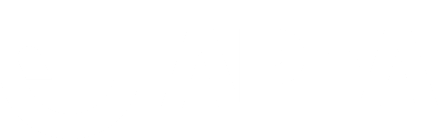 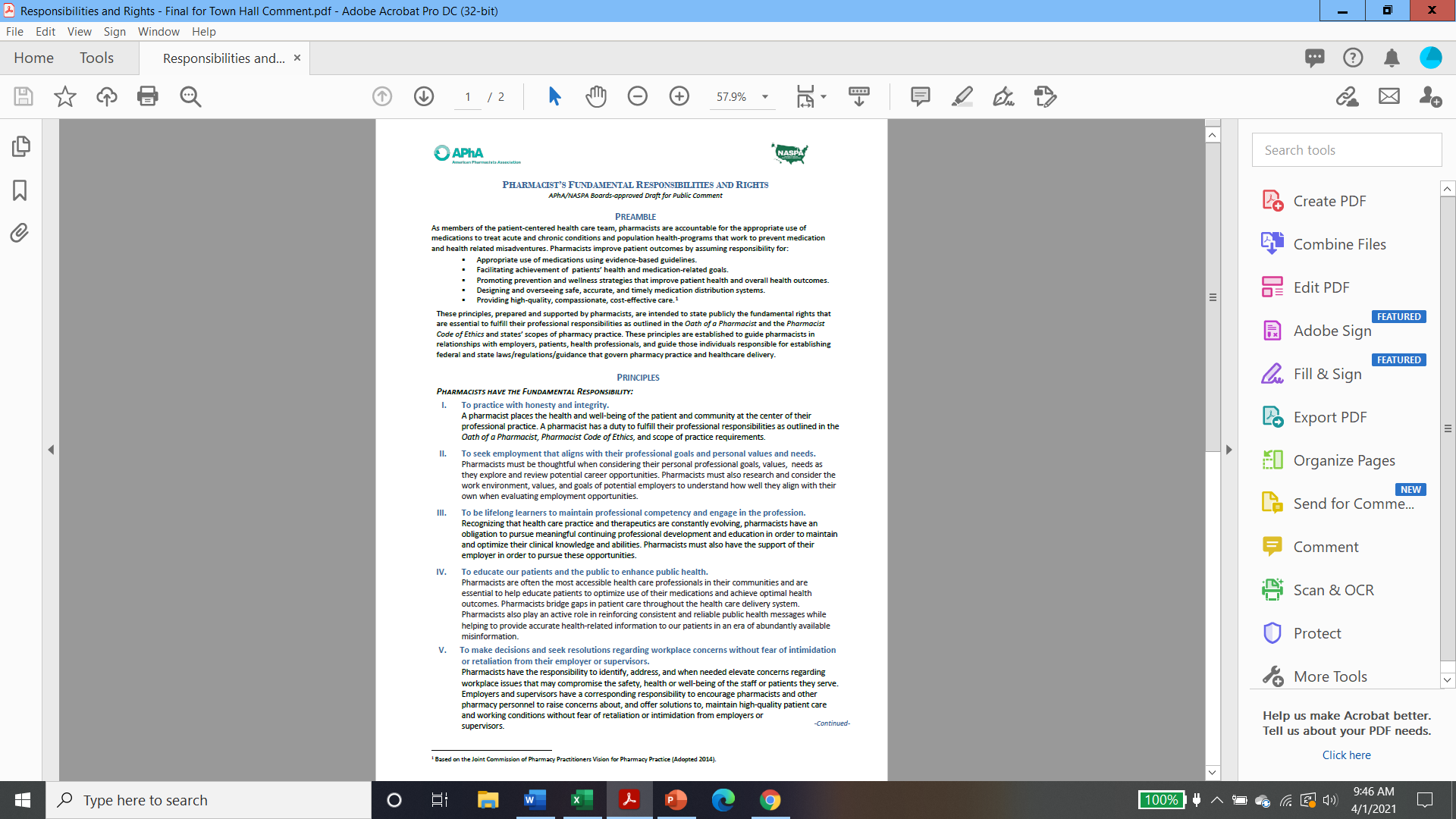 Pharmacists’ Fundamental  Responsibilities & Rights
Working Them Into Your Career Conversations
For Every Pharmacist. For All of Pharmacy.
pharmacist.com
[Speaker Notes: Welcome to the Pharmacists’ Fundamental Responsibilities and Rights: Working Them into Your Career Conversations.  This program will provide you with ideas of about how to utilize the principles in this tool to engage in conversations with a variety of stakeholders in the work environment.]
Learning Objectives
Discuss the purpose of the Fundamentals document and how it was developed 
Review each responsibility and rights principle
Introduce a conversation framework useful for engaging others
Review & discuss exemplar discussion points
Section 1                            Overview Purpose & Development
Pharmacist’s Fundamental Responsibilities & Rights
What is the Fundamentals?
Set of principles built upon oath of & code of ethics for pharmacists 
Outline responsibilities assumed & corresponding support needed to fulfill 
Apply to an array of practice areas where pharmacists are employed
Designed to address practice and workplace issues & concerns
Section 1
pharmacist.com
4
[Speaker Notes: The document outlines a set of principles for which pharmacists declare [to the public] for what they are responsible.  Further, it outlines a set of principles that are required so that responsibilities can be fulfilled.  This is the ‘rights’ section.    

Both sections are built upon principles found in the Oath of a Pharmacist and the Pharmacist Code of Ethics.  Together, they are intended to be a tool to communicate to both the public (i.e., patients, other health professionals, legislators, etc.) and employers what pharmacists need to fulfill the responsibilities they have assumed.  They are designed to address concerns expressed by pharmacists and pharmacy personnel related to practice and workplace issues.  

Practice and workplace issues are vast and complex and should not be left for pharmacists to solve on their own as often systems require change.  It is also important to note that the Fundamentals are one tool for pharmacists to use to start a meaningful dialogue about their practice and workplace concerns.  Furthermore, this document was not developed with a specific segment of the profession in mind.  Instead, these principles apply broadly to practice areas – consistent with the American Pharmacists Association’s motto of “For Every Pharmacist. For All of Pharmacy.

Let’s look a little more closely at how the fundamentals were developed by APhA and the National Alliance of State Pharmacy Associations (NASPA).]
Background – History of Development
Timeline for Development
Summer 2019 - consensus conference recommendations directed towards ‘regulators’ 
Fall 2019 - APhA’s Well-being Steering Committee (WBSC) formed 
Oct. 2020 - APhA/NASPA appointed small action-oriented workgroup 
Jan 2021 - Workgroup plan of action submitted for board(s) approval
Section 1
pharmacist.com
5
[Speaker Notes: In 2019, a national consensus conference on well-being, resilience and the pharmacist workforce generated 50 statements, several of which were specifically directed towards what regulators could do or suggested changes to laws and regulations to improve pharmacist working conditions and patient safety.  Ultimately, a small, action-oriented workgroup made up of two representatives from APhA and two representatives from the National Alliance of State Pharmacy Associations (NASPA) was appointed to develop actionable and relevant work products for use by pharmacy stakeholders.]
Background – History of Development
Work Products Developed
Section 1
pharmacist.com
6
[Speaker Notes: From the workgroup, these three projects were prioritized for the respective board’s review and approval.  

Briefly, the Pharmacy Workplace and Well-being Reporting Portal (PWWR for short) has been developed as a safe space for individuals to privately and safely self-report workplace factors. PWWR is administered under a patient safety organization that legally protects the individual reporting experiences, and the data collected that can be aggregated for evaluation.  Evaluation of data can lead to recommendations to improve systems and unsafe practice environments.  

Negative reports may help to understand factors that can contribute to near miss error situations, medication errors, and increases in staff stress experiences.  Equally valuable, positive experiences captured lend lessons as it has been learned that small changes in the workplace can provide pharmacy personnel with a long-lasting positive effect on their well-being.  

Secondly, the APhA/NASPA State-based National Survey was administer as a first step towards generating data that regulators indicated they needed to begin to address state practice laws and regulations in need of revision and to show that patient safety is at risk due to workplace issues.]
Background – History of Development
Work Products Developed
Section 1
pharmacist.com
7
[Speaker Notes: Additional information about these other two tools can be found on pharmacists.com/wellbeing.  The remainder of time will be spent on exploring the Fundamentals in depth.]
Section 2 Responsibilities & Rights       Principles
Fundamental Responsibilities
Review of Principles
What Improves Patient Outcomes
Section 2
9
pharmacist.com
[Speaker Notes: Now let’s spend some time reviewing principles that make up pharmacists’ fundamental responsibilities.]
Pharmacists have the fundamental responsibility to:
I. Practice with honest & integrity
Section 2
pharmacist.com
10
[Speaker Notes: I. Pharmacists have the fundamental responsibility to practice with honesty and integrity. 

A pharmacist places the health and well-being of the patient and community at the center of their professional practice. A pharmacist has a duty to fulfill their professional responsibilities as outlined in the Oath of a Pharmacist, Pharmacist Code of Ethics, and scope of practice requirements.  This public declaration helps others to appreciate of the conduct of a pharmacist.]
Pharmacists have the fundamental responsibility to:
II. Seek employment that aligns with professional goals & personal needs & values
Section 2
pharmacist.com
11
[Speaker Notes: II. Pharmacists have the responsibility to seek employment that aligns with professional goals and personal needs

Pharmacists and student pharmacists must be thoughtful when considering their personal and professional goals, values, and needs as they explore and review potential career opportunities. Pharmacists must also research and consider the work environment, values, and organizational goals of potential employers to understand how well they align with their own when evaluating employment opportunities.  

It is unrealistic to think that a job position will meet professional goals and personal needs and values 100% of the time.  It is also unrealistic to think that professional goals are the only driving factors for employment decisions.  There are many other factors that require consideration like financial needs, geographic constraints due to family roots or partner employment, lack of available employment positions, etc.  

It is important to note that an opportunity may be “acceptable for now” because some factors must take a higher priority at the present time (i.e., the need support a family, repayment of student loans, etc.).   The point here is that pharmacists and student pharmacists are best-positioned to make informed decisions at the outset of an employment opportunity.  Informed decisions can be made when time has been invested to know yourself well.  

So, what is realistic?  What is realistic is to consider sufficient information to make a conscious decision.  It is also realistic to be clear about elements that will lead to fulfillment for you in any job.  What do you know about the answer to these questions:  “Do you wish to provide direct patient care?”  “Do you thrive in a fast-paced environment?”  “What kind of work do you enjoy or perform well?”  “What kind of interactions with other health care professionals do you enjoy?”  “What happens to you when you face uncertainty in the context of solving a patient problem?”  Knowing your professional goals, what is important to you, and what you need to perform your duties well can help you to ask thoughtful questions of a potential employer.]
…Seek employment that aligns w/ professional goals & personal needs and values.
Know prospective employers 	Goals 	Values	Climate	Culture
Section 2
pharmacist.com
12
[Speaker Notes: It is equally important to know all that you can about the prospective employer – you are empowered to know as much as you can.  In a sense, you are interviewing the organization, too.   

Learn about why an organization exists and its beliefs.  Subsequently, you can learn about the goals of the organization and determine if they reflect what the organization ‘says’ it values.  You can also learn about how the organization operates overall, how communication channels run, the degree of employee autonomy that exists, and how other people work within the organization and enjoy working for the organization.  

Understanding a prospective employer’s values, goals, ways of operation, and climate is empowering and can help you determine if the opportunity is right for you.  It will enable you to ask thoughtful questions by asking for examples that illustrate how an employer exhibits behavior around values, goals, ways of operation, and climate [i.e., level of trust and morale and support for employees].]
Pharmacists have the fundamental responsibility to:
III. Be lifelong learnersto maintain professional competence and engage in the profession
Section 2
pharmacist.com
13
[Speaker Notes: III. Pharmacists have the fundamental responsibility to be lifelong learners to maintain professional competence and engage in the profession.  

Recognizing that health care practice and therapeutics are constantly evolving, pharmacists have an obligation to pursue meaningful continuing professional development and education to maintain and optimize their clinical knowledge and abilities.  

Pharmacists must also have the support of their employer to pursue these opportunities to develop further – which may promote  aspiration towards the vision of the organization and support for the existence/mission of the organization in the first place.]
Pharmacists have the fundamental responsibility to:
IV. Educate their patients and the public to enhance public health
Section 2
pharmacist.com
14
[Speaker Notes: IV. Pharmacists have the fundamental responsibility to educate their patients and the public to enhance public health.  

Pharmacists are often the most accessible health care professionals in their communities and are essential to help educate patients to optimize use of their medications and achieve optimal health outcomes. Pharmacists bridge gaps in patient care throughout the health care delivery system. Pharmacists also play an active role in reinforcing consistent and reliable public health messages while helping to provide accurate health-related information to our patients in an era of abundantly available misinformation.

While not a new concept, access to pharmacists has been amplified by the geocoding work of Lucas Berenbrok and colleagues at the University of Pittsburgh School of Pharmacy that characterizes where the U.S. population lives in relationship to a pharmacy, and the 2020-2021 vaccine administration effort to protect communities.  Further, pharmacy did not close during the pandemic as other health care providers did.  Pharmacists and pharmacy personnel were deemed essential in a variety of work settings.]
Pharmacists have the fundamental responsibility to:
V. Make decisions & seek resolutions regarding workplace concerns without fear of intimidation or retaliation from their employer or supervisor
Section 2
pharmacist.com
15
[Speaker Notes: V. Pharmacists have the fundamental responsibility to make decisions and seek resolution regarding workplace concerns without fear of intimidation or retaliation from their employer or supervisor. 

Pharmacists have the responsibility to identify, address, and when needed elevate concerns regarding workplace issues that may compromise the safety, health or well-being of the pharmacy personnel or patients they serve. Employers and supervisors have a corresponding responsibility to encourage pharmacists and other pharmacy personnel to raise concerns about, and offer solutions to, maintain high-quality patient care and working conditions without fear of retaliation or intimidation from employers or supervisors.  

Pharmacists are seen as leaders in their workplaces. Even as employees, pharmacists are entrusted to mitigate threats to patient safety and to those whom they work.]
Pharmacists have the fundamental responsibility to:
I.    	Practice with honest & integrityII.   	Seek employment aligned to 	professional goals/personal values & 	needsIII.  	Be lifelong learnersIV.  	Educate their patients & public to 	enhance public healthV.   	Make decisions & seek resolutions  	regarding workplace concerns without 	fear
Section 2
pharmacist.com
16
[Speaker Notes: In summary, these five principles represent the publicly stated responsibility that pharmacists strive to fulfill as they work to improve patient outcomes.   They can guide pharmacists in entering relationships with employers, patients, and other health professionals and those responsible for establishing laws, regulations, and guidance governing care delivery by pharmacists.]
Fundamental Rights
Review of Principles
What is Required for Pharmacists to Fulfill Their Professional Responsibilities.
Section 2
17
pharmacist.com
[Speaker Notes: If the fundamental responsibilities represent “why”, then the fundamental rights represent “what” is needed for responsibility fulfillment.  

Hand in glove with the fundamental responsibilities, the corresponding ‘rights’ are named and publicly communicated to describe what is needed in terms of support to enable the fulfillment of pharmacist professional responsibilities.   Without appropriate and adequate support, pharmacist professional responsibility fulfillment will be suboptimal or not possible.  

So, let’s turn our attention exploring the seven corresponding ‘rights’ principles.]
Pharmacists have the fundamental right to:
I. Practice pharmacy in the best interest of patient and community health & well-being
Section 2
pharmacist.com
18
[Speaker Notes: I. Pharmacists have the fundamental right to practice pharmacy in the best interest of patient and community health and well-being.

This right describes the need for pharmacists to be able to use professional judgment in the decision-making process while they adhere to the rules and regulations largely developed by state boards of pharmacy to protect patients.  

Pharmacists can perform optimally when they are able to operate in this context.]
Pharmacists have the fundamental right to:
II. Exercise professional judgment under the auspices of their license when delivering care to patients
Section 2
pharmacist.com
19
[Speaker Notes: Il.  Pharmacists have the fundamental right to exercise professional judgment under the auspices of their license when delivering care to patients.  

This right makes the distinction of what it means to be a professional and to have autonomy, within the scope of practice authorized through licensure, and to make decisions in the best interests of patients.  Pharmacists should never be in a position where they are forced to act in a way that is in violation of rules and regulations or in patient care activities/decisions that are not in the best interests of a patient.  

What this means is that pharmacists should not unilaterally have to furnish drugs only because the prescriber has written/ordered the drug if it not in the best interest of the patient.  As an example, pharmacists should contact prescribers to exercise their corresponding responsibility, in the furnishing of opioids to treat pain, when necessary and when it is in the best interest of the patient.]
Pharmacists have the fundamental right to:
III. Be treated in a considerate, respectful, & professional manner by patients & supported by employers & supervisors
Section 2
pharmacist.com
20
[Speaker Notes: III. Pharmacists have the fundamental right to be treated in a considerate, respectful, and professional manner by patients and supported by employers and supervisors. 

This describes the way a pharmacist should be treated by patients as it relates to their exertion of professional judgment (in the best interest of the patient).   

Exertion of professional judgment should be supported by employers and supervisors.  It is called out separately as this describes treatment as a result exercising professional judgment vs. having the ability to exercise professional judgment (as described in #II).]
Pharmacists have the fundamental right to:
IV. A workplace free of racism, discrimination, bullying, or harassment, as well as physical, verbal, or emotional abuse.
Section 2
pharmacist.com
21
[Speaker Notes: IV. Pharmacists have the fundamental right to a workplace free of racism, discrimination, bullying, or harassment, as well as physical, verbal, or emotional abuse. 

While there are regulations that govern some of these matters in the workplace amongst employees or employees and employer, it is important to declare that a practice environment should be free of these matters.  Racism may not be overt (i.e., unconscious bias) or may be structural in nature (i.e., embedded in the process for how schedules are developed where new graduates receive the worst shifts, for example).  

Abuse and bullying occurs from patients and their caregivers, co-workers, and supervisors.]
Pharmacists have the fundamental right to:
V. A working environment where the necessary resources are allocated to provide both legally required patient care services & any additional patient care services offered
Section 2
pharmacist.com
22
[Speaker Notes: V. Pharmacists have the fundamental right to a working environment where the necessary resources are allocated to provide both legally required patient care services and additional patient care services offered.

This right advocates for what is minimally necessary to safely deliver the basic services required from all pharmacist in the work setting in which they are practicing within the scope of practice set forth by the board of pharmacy of the state in which the pharmacist’s practice occurs generally.  Pharmacists need to be able to access information to support them with decision making to deliver care to patients and consumers in need of information.  This might mean access to the patient’s record or access to reference material.  When additional or new services are added, corresponding resources are needed. 

Who better to speak on what might be needed when additional and new services are added but those on the front line of delivery of those services.  Having the ability to provide input and anticipate challenges to service rollout and identify solutions to mitigate the foreseen challenges provides pharmacists with the opportunity weigh in and contribute meaningfully to a successful plan implementation.]
Pharmacists have the fundamental right to:
VI. Reasonable working hours & conditions
Section 2
pharmacist.com
23
[Speaker Notes: VI. Pharmacists have the fundamental right to reasonable working hours and conditions

Being vigilant to mitigate patient risk for harm from drugs requires brains and bodies to be rested and well-nourished.  The risk for errors increase when pharmacists are tired, hungry, thirsty, or distracted.  Permitting breaks and encouraging pharmacists to take them free of work or worry about the backlog that may be awaiting them upon their return is important.]
Pharmacists have the fundamental right to:
VII. Have a voice in the development of metrics, & how those metrics are used as criteria for performance evaluations of all pharmacy staff
Section 2
pharmacist.com
24
[Speaker Notes: VII. Pharmacists have the fundamental right to have a voice in the development of metrics, and how those metrics are used as criteria for
performance evaluations of all pharmacy staff.   

Acknowledging that nearly all job roles are measured for performance, pharmacists should be evaluated on aspects of care delivery while being provided with adequate support to meet the expectations of the employer which should include ensuring patient safety by mitigating risk for medication errors.]
Pharmacists have the fundamental right to:
I.	Practice in best interest of patient/community health & well-beingII. 	Exercise professional judgment III.   	Be treated well by patients & supported by employers & 	supervisorsIV.  	A workplace free of discriminatory practices & abuseV.     	A working environment with necessary resources for all care 	servicesVI     	Reasonable working hours & conditionsVII.  	Have input in development performance measurements for 	pharmacy staff evaluation
Section 2
pharmacist.com
25
[Speaker Notes: In summary, these seven principles represent the publicly stated support that pharmacists need to fulfill their professional responsibilities.  They can guide pharmacists when entering relationships with employers, patients, and other health professionals, and those responsible for establishing laws, regulations, and guidance governing care delivery by pharmacists.  

As stated previously, they go hand in glove with the professional responsibility principles that are established and publicly communicated to improved patient outcomes.   Without appropriate and adequate support, pharmacist professional responsibility fulfillment will be suboptimal or not possible.  

Before we get into scenarios and sample language that can be considered for use to self-advocate around these principles, let’s consider the utility of a framework adapted from TeamSTEPPS.]
Section 3 Overview of Conversation Starter
Conversation Preparedness
Open – Describe – Explain - Repair
A Framework to Address Difficult Situations
Section 3
27
pharmacist.com
O ● D ● E ● R
OPEN the conversation 
DESCRIBE what happened
EXPLAIN the impact
REPAIR (RECOMMIT)
Used with permission from MJ Negrete. Pharmacy Leadership and Education Institute 2023.
Section 3
[Speaker Notes: This framework was adapted from TeamSTEPPS training by pharmacist Michael Negrete in his efforts for the Pharmacy Leadership and Education Institute as a useful approach when there are breakdowns – amongst a pair of individuals or within a team -  to address them directly and move through them.

Addressing the breakdown starts by:   

Opening the conversation 
Describing what happened because of the breakdown 
Explaining the impact of the breakdown

And

4.   Repairing the breakdown or recommitting what was expected at the outset

Let’s take a few moments to review each element in the context of an example ‘breakdown’.  Let’s say that there was an agreement between you and Nancy whereby Nancy was assigned secure supplies for a health event to occur at your pharmacy.  For some reason, Nancy failed to place the order for all the supplies on the list.  The diabetes screening service as advertised would not be possible.]
O D E R
Used with permission from MJ Negrete. Pharmacy Leadership and Education Institute 2023.
Section 3
[Speaker Notes: “Open the conversation” informs an individual of your desire to speak about a specific situation or incident and invites them to engage with you.  Using “I” statements is an effective way to open the conversation.  When possible, inquire when the person would be available to have a productive conversation.  An “I” statement communicates the proactive role you are assuming.  Inviting someone to choose a time to talk that works for them offers some control which can diffuse or avoid a defensive posture from the person.  

In the situation with Nancy, you might say:    
  
“Nancy, I would like to talk to you about the health event supplies.  Would it be possible to talk now or is there a better time to talk later this week?”]
O D E R
Used with permission from MJ Negrete. Pharmacy Leadership and Education Institute 2023.
Section 3
[Speaker Notes: “Describe what happened” is a factual account of what has happened and requires objectivity, which may be easier to do if you are not personally involved in the breakdown.  If you were involved, acknowledging your contribution to the situation and offering a sincere apology can help to keep the situation calm.  

Also note that this is not about assigning or assuming blame.  It is about identifying what part of the situation you could have influenced differently for a potential different outcome.  

  
Next, you might say to Nancy:  

“I understood that all the health event supplies would be ordered for our event on Saturday.  When I arrived on Saturday, I found that the supplies to screen for diabetes were missing.  I did not find a notification to alert me that diabetes supplies were not available.  I did not take time to confirm with you that all items on the list were ordered on Thursday before I left for the day.  I failed to close the loop with you.  For that, I am sorry.”]
O D E R
Used with permission from MJ Negrete. Pharmacy Leadership and Education Institute 2023.
Section 3
[Speaker Notes: “Explain the impact” helps to communicate the consequence(s) of not following through on what was agreed upon.

Here, it is critical to stay focused on the topic at hand.  This is particularly useful if there is a shared goal at the outset.  In this case with Nancy, the shared goal is the successful execution of the health event on Saturday as advertised.    

What you could say to Nancy might look like this:   

“Unfortunately, we were unable to screen health event attendees for diabetes.  The lack of supplies for diabetes screening required us to call patients who scheduled an appointment to let them know that we would not be able to offer diabetes screening on Saturday before the start of the event. Pivoting our efforts felt stressful.  We were not able to reach everyone so there were some patients who expressed frustration that because they made an unnecessary trip. While most people were understanding, I am worried about our credibility in the community.]
O D E R
Used with permission from MJ Negrete. Pharmacy Leadership and Education Institute 2023.
Section 3
[Speaker Notes: “Repair” attempts to reestablish trust and determine what can be done to move forward.  It attempts to determine whether a commitment can be honored, if a person cannot keep their word.  It also invites the other person into the problem-solving process and offers them an opportunity to participate in reestablishing trust.  It requires you to evaluate whether what is proposed to make it right is acceptable and to seek to gain an explicit agreement.  Sometimes, a person can agree to recommit to the original agreement and oftentimes adjustments are needed to form a mutually acceptable alternative agreement.    

Next, you might say this to Nancy:  

“While most people were understanding, in what way do you think you can make this right, particularly for those who made a specific trip to see us?  That sounds like a reasonable plan – thank you.  Furthermore, there is another health event coming up.  Can I count on you to order supplies and let me know what was order and when, please?”]
O D E R
Used with permission from MJ Negrete. Pharmacy Leadership and Education Institute 2023.
Section 3
[Speaker Notes: That is a general overview of the ODER framework.  It is a way to try to restore trust when breakdowns have occurred.  In some cases, it might not be possible to restore trust and walking away is the difficult answer.  

Let’s consider a few scenarios where the ODER framework along with the Fundamentals might be useful to open and engage in conversations about difficulty practice topics.]
Section 4 Exemplars for Discussion
Situations & Scenarios
Fundamental Right III: To be treated in a considerate, respectful, and professional manner by patients and supported by employers and supervisors
Mr. Carmichael was informed that his opioid prescription would be ready in 10 minutes after needed clarification from the prescriber was received only 10 minutes ago. The pharmacist noticed the patient has sleep apnea and may not tolerate the opioid increase. He had been notified as a courtesy via text that clarification was sought, and a delay was possible. Mr. Carmichael was enraged at the 10-minute delay.  The store manager apologized for the pharmacist’s actions.
Section 4
pharmacist.com
35
[Speaker Notes: In this section we will consider some possible examples.  

The first one looks like this:  

Mr. Carmichael was informed that his opioid prescription would be ready in 10 minutes after needed clarification from the prescriber was received only 10 minutes ago. He had been notified as a courtesy via text that clarification was sought, and a delay was possible   Mr. Carmichael was enraged.  The store manager apologized for the pharmacist’s actions.  

Now, the pharmacist exercised professional judgment to call the prescriber because the opioid dose increase as prescribed may not be well-tolerated by the patient because he also has sleep apnea as noted in the record.  The pharmacist wanted to clarify the dose increase.]
Applying O-D-E-R
Open the Conversation & Defuse Potential Conflict: 
“I would like to speak to you about the incident involving Mr. Carmichael today. When would be best time for you? 

Describe the Situation:   
“Mr. Carmichael was informed that his Rx would be ready in 10 minutes. Needed clarification from the prescriber was received only 10 minutes before that.  Marc sought prescription clarification because of a potential adverse event and notified the patient.   

Mr. Carmichael was enraged and expressed verbally to Marc when he explained why the prescription was not finished upon his arrival. You apologized for Marc’s actions ”
Fundamental Right III: To be treated in a considerate, respectful, and professional manner by patients and supported by employers and supervisors
Section 4
pharmacist.com
36
[Speaker Notes: Applying the ODER framework to address a breakdown involving the fundamental right to be treated in a considerate, respectful, and professional manner by patients and supported by employers and supervisors starts by ‘opening the conversation’ and ‘describing the situation’.  

It might sound like this: 

“I would like to speak to you about the incident involving Mr. Carmichael today. When would be best time for you? 
Now is a good time.  Great, thank you!  

“Mr. Carmichael was informed that his Rx would be ready in 10 minutes after needed clarification from the prescriber was received only 10 minutes prior.  Marc called Mr. Carmichael’s prescriber earlier because of a potential adverse event. He notified the patient to let him know that a call had been placed and a short delay was possible, depending upon how quickly the prescriber responded.  Mr. Carmichael was enraged and expressed this verbally to Marc when Marc explained why the prescription was not finished upon his arrival.  Then you offered an apology for Marc’s actions to call the prescriber and delay the preparation of the prescription – despite the need and the courtesy notification to the patient”.]
Applying O-D-E-R
Explain the Impact: 
“Mr. Carmichael’s volatile response felt scary to Marc.  Marc felt stunned that an apology was offered to him by you because he called the prescriber to clarify what was on the prescription as a matter of medication safety.  In fact, the prescriber did make a mistake and thanked Marc for noticing.   

Repair/Recommit:   
“Marc’s action on behalf of Mr. Carmichael was made with his best interest in mind. The potential adverse event is serious. What do you think you could do to make it right with Marc, who was exercising professional judgment? Can we count on you to support our professional judgements?
Fundamental Right III: To be treated in a considerate, respectful, and professional manner by patients and supported by employers and supervisors
Section 4
pharmacist.com
37
[Speaker Notes: Next, comes ‘explaining the impact’ and ‘repair/recommit’:  

“Mr. Carmichael’s volatile response felt scary to Marc.  Marc felt stunned that an apology was offered to him by you because he called the prescriber to clarify what was on the prescription as a matter of medication safety.  In fact, the prescriber did make a mistake and thanked Marc for noticing. Thus, your apology did not feel supportive or respectful of Marc exercising his professional judgment.

“Marc’s action on behalf of Mr. Carmichael was made with his best interest in mind. The potential adverse event is serious. What do you think you could do to make it right with Marc, who was exercising professional judgment and does not feel supported by you? What can we count on from you in support of exercising our professional judgement in the future?]
Situations & Scenarios
Fundamental Right V: To a working environment where the necessary resources are allocated to provide both legally required patient care services, as well as any additional enhanced patient care service offered.
The state association in conjunction with the local health department wishes to distribute naloxone through community pharmacies.  A community pharmacy has signed up to participate in the program.  There is concern amongst pharmacy personnel about the added workload.
Section 4
pharmacist.com
38
[Speaker Notes: A second example looks like this:  

The state association in conjunction with the local health department wishes to distribute naloxone through community pharmacies.  A community pharmacy has signed up to participate in the program.  There is concern amongst pharmacy personnel about the added workload.]
Applying O-D-E-R
Open the Conversation & Defuse Potential Conflict: 
“Before your visit to the store ends, would it be possible to talk about the naloxone distribution initiative we read about in the weekly bulletin, unless there is a more convenient time for you this week?” 

Describe the Situation:   
“The naloxone distribution initiative in the weekly bulletin lists a start date.  What it does not describe is the expected, incremental workload, the length of time, or resources that will be added to ensure a successful launch.”
Fundamental Right V: To a working environment where the necessary resources are allocated to provide both legally required patient care services, as well as any additional enhanced patient care service offered.
Section 4
pharmacist.com
39
[Speaker Notes: Let’s see how the ODER framework can be used to address a breakdown involving the fundamental right to a working environment where the necessary resources are allocated to provide both legal required patient care services, as well as any additional enhanced patient care services offered.  

‘Opening the conversation’ and ‘describing the situation’ might go like this:  

“Before your visit to the store ends, would it be possible to talk about the naloxone distribution initiative we read about in the weekly bulletin, unless there is a more convenient time for you this week?” 
Thank you.  Tomorrow works better – okay.  I will schedule a Zoom for 8am for 15 minutes”.  

“Thanks for your time via Zoom this morning. “The naloxone distribution initiative in the weekly bulletin lists a start date.  What it does not describe is the expected, incremental workload, the length of time initiative will last, or resources that will be added to ensure a successful launch.”]
Applying O-D-E-R
Explain the Impact: 
Pharmacy personnel are experiencing anxiety as the weekly bulletin introduces a level of uncertainty as it is unclear how this important public health initiative will be accomplished with the resources were have today. 

Repair/Recommit:   
What can we count on to address the uncertainty related to this initiative?  What resources can we count on or what can we agree we can stop doing to refocus our effort on distributing naloxone here.  What and when can I share this information with other pharmacy personnel?
Fundamental Right V: To a working environment where the necessary resources are allocated to provide both legally required patient care services, as well as any additional enhanced patient care service offered.
Section 4
pharmacist.com
40
[Speaker Notes: Next, comes ‘explaining the impact’ and ‘repair’:  

“Pharmacy personnel are experiencing anxiety as the weekly bulletin introduces a level of uncertainty as it is unclear how this important public health initiative will be accomplished with the resources were have today.

What can we count on to address the uncertainty related to this initiative?  What resources can we count on or what can we agree we can stop doing to refocus our effort on distributing naloxone here.  What and when can I share this information with other pharmacy personnel?”]
Situations & Scenarios
Fundamental Right I: To practice pharmacy in the best interest of patient and community health and well-being
Technician & intern hours have been suddenly cut by 20% with no reason cited. This is to occur starting next week.
Section 4
pharmacist.com
41
[Speaker Notes: A third example looks like this: 

Technician & intern hours have been suddenly cut by 20% with no reason cited. This is to occur starting next week.]
Applying O-D-E-R
Open the Conversation & Ask Permission: 
“I want to discuss the unexpected reduction in technician and intern hours.
 When may I get on your calendar this week?”  
 
Describe the Situation: 
A 20% reduction in technician and intern hours starts next week.  There does not appear to be a reason.  Pharmacy personnel adjusted reasonably well to a recent reduction due budgetary constraints, though there have been several near miss medication error situations in the last few weeks.
Fundamental Right I: To practice pharmacy in the best interest of patient and community health and well-being
Section 4
pharmacist.com
42
[Speaker Notes: Let’s see how the ODER framework can be used to address a breakdown involving the fundamental right to practice pharmacy in the best interest of patient and community health and well-being.   

Open the conversation and describe the situation like this: 

“I want to discuss the unexpected reduction in technician and intern hours.  When may I get on your calendar this week?”  

“I appreciate getting on your calendar.  A 20% reduction in technician and intern hours starts next week without a reason for why the reduction is happening.  Pharmacy personnel adjusted reasonably well to a recent reduction due budgetary constraints, though there have been several near miss medication error situations in the last few weeks.]
Applying O-D-E-R
Explain the Impact: 
Pharmacy personnel have worry that a medication error is going to happen.  This has decreased our operational efficiency as pharmacists are practicing with fear     of not catching mistakes and feel disappointment as they finally adjusted reasonably well to the last, expected reduction in hours.  

Repair/Recommit:   
Pharmacists want to deliver high quality patient care and protect patients from medication error.  What support can you commit to mitigate the fear of committing a medication error and potentially harming a patient?  What can be counted upon?
Fundamental Right I: To practice pharmacy in the best interest of patient and community health and well-being
Section 4
pharmacist.com
43
[Speaker Notes: Explaining the impact and repair might go like this: 

“Pharmacy personnel have worry that a medication error is going to happen.  This has decreased our operational efficiency as pharmacists are practicing with fear of not catching mistakes and feel disappointment as they finally adjusted reasonably well to the last, expected reduction in hours.” 

“Pharmacists want to deliver high quality patient care and protect patients from medication error.  What support can you commit to mitigate the fear of committing a medication error and potentially harming a patient?  What can be counted upon?”]
Situations & Scenarios
Considering Employment Opportunities
Section 4
pharmacist.com
44
[Speaker Notes: Now, let’s spend some time considering employment opportunities.   

While there are factors that go into employment decisions such as repayment of student loans, purchasing a home, or supporting a family, there are other factors that are important to consider as employment opportunities are extended.  Consideration of employment opportunities can be an important, exciting, and important activity.  This next section will cover two situations that may be encountered and contain questions that can be asked of employers to better ascertain whether the opportunities are right to accept.]
Considering Employment Opportunities
II. Pharmacists have the fundamental responsibility to:
Seek employment that aligns with professional goals & personal needs & values
Section 2
pharmacist.com
45
[Speaker Notes: II. Pharmacists have the responsibility to seek employment that aligns with professional goals and personal needs

Pharmacists and student pharmacists must be thoughtful when considering their personal and professional goals, values, and needs as they explore and review potential career opportunities. Pharmacists must also research and consider the work environment, values, and organizational goals of potential employers to understand how well they align with their own when evaluating employment opportunities.  

It is unrealistic to think that a job position will meet professional goals and personal needs and values 100% of the time.  It is also unrealistic to think that professional goals are the only driving factors for employment decisions.  There are many other factors that require consideration like financial needs, geographic constraints due to family roots or partner employment, lack of available employment positions, etc.  

It is important to note that an opportunity may be “acceptable for now” because some factors must take a higher priority at the present time (i.e., the need support a family, repayment of student loans, etc.).   The point here is that pharmacists and student pharmacists are best-positioned to make informed decisions at the outset of an employment opportunity.  Informed decisions can be made when time has been invested in to know yourself well.]
Knowing Yourself – Criteria for a Fulfilling Job
Do you wish to provide direct patient care?
Do you thrive in a fast-paced environment?
What kind of work do you enjoy or perform well?
What about interactions with others do you enjoy, including health care professionals
What happens to you when you face uncertainty in the context of solving a patient problem?
pharmacist.com
46
[Speaker Notes: Knowing your professional goals, what is important to you, and what you need to perform your duties well can help you to ask thoughtful questions of a potential employer.]
Knowing Yourself – Other Factors to Consider
What are your financial needs? 
What geographic constraints do you have?
What other personal obligations do you have?   
What is the availability of your preferred position? 
What might be an “okay for now” position?  
What other factors must you consider?
pharmacist.com
47
[Speaker Notes: Further, It is also unrealistic to think that professional goals are the only driving factors for employment decisions. 

It is important to note that an opportunity may be “acceptable for now” because some factors must take a higher priority at the present time (i.e., the need support a family, repayment of student loans, etc.).]
Know Your Potential Employer
Why does the organization exist? 
Are actions/activity aligned to its stated values? 
How does the organization operate? 
How do communications channels run? Effective? Inclusive? 
 What degree of employee autonomy exists?
How do other people work within the organization? Would they say they enjoy their work?
pharmacist.com
48
[Speaker Notes: It is equally important to know all that you can about the prospective employer.  

Learn about why an organization exists and its beliefs.  
Learn about the goals of the organization and determine if they reflect what the organization ‘says’ it values.  
Learn about how the organization operates overall
How do communication channels run?  Are they effective?  Are they inclusive? 
What degree of employee autonomy exists, if any? 
How do other people work within the organization – level of effectiveness?  Do they enjoy working for the organization?

Understanding a prospective employer’s values, goals, ways of operation, and climate is empowering and can help you determine if the opportunity is right for you.  It will enable you to ask thoughtful questions by asking for examples that illustrate how an employer exhibits behavior around values, goals, ways of operation, and climate.]
Seeking to change positions
Mary is considering a new position.  Her current employer appears focused on non-patient care initiatives.  She appreciates that the pharmacy needs to be fiscally sound, and she wants to focus on the patient more than she can now.  What can Mary ask to avoid being with a similar employer?
Fundamental Responsibility II: To seek employment that aligns with their professional goals and personal values and needs.
Section 4
pharmacist.com
49
[Speaker Notes: Here is our first scenario.  

Mary is considering a new position.  Her current employer appears focused on non-patient care initiatives.  She appreciates that the pharmacy needs to be fiscally sound, and she wants to focus on the patient more than she can now.  What can Mary ask to avoid being with a similar employer?]
What Mary can ask?
I am interested in increasing engagement with patients…
Describe for me your approach to patient care services & provide a specific example of a patient encounter. 
How would you characterize the percentage of time spent on patient care activities.  How are resources allocated & how is other work completed (and by whom)?
Section 4
pharmacist.com
50
[Speaker Notes: Mary can asset herself by sharing her interests with her potential employer as context for her specific questions.  

She can say “I am interested in increasing engagement with patients.  Please describe for me your approach to patient care services & provide a specific example of a patient encounter.”

She could also ask, “How would you characterize the percentage of time spent on patient care activities.  How are resources allocated & how is other work completed (and by whom)?”]
Offered a ‘dream’ position – now what?
Michael has been offered a position that aligns to his goal to delivery patient care services in his community.  The employer’s mission and vision excite him as well.  What can Michael ask to deepen his understanding of his potential employer?
Fundamental Responsibility II: To seek employment that aligns with their professional goals and personal values and needs.
Section 4
pharmacist.com
51
[Speaker Notes: The second scenario involves Michael who has been offered what he perceived to be a ‘dream’ position.  He has reviewed the organization’s vision and mission, and the position seems to align with his professional goals.  What else can Michael ask to deepen his understanding about his potential employers so that his ‘dream position is “not too good to be true”.]
What Michael can ask?
Your vision, mission, and this job description align with what is important to me.  I would like a little more about the company.
Describe the approach to adding new patient services.  How are they resourced? How is success measured? How is staff supported? 
When a new service being considered, tell me about how input is solicited from pharmacy personnel? 
How does staffing to ensure patient safety look?
Section 4
pharmacist.com
52
[Speaker Notes: Michael can leverage curiosity by asking a few more specific questions?

He can acknowledge what he has learned so far and indicate that his findings about the company align to what is important to him.  He can then ask questions like: 

Describe the approach to adding new patient services.  How are they resourced? How is success measured? How is staff supported? 

When a new service being considered, tell me about how input is solicited from pharmacy personnel? 

How does staffing to ensure patient safety look? 


In both scenarios, the pharmacist is addressing a fundamental the responsibility to seek employment that aligns with professional goals and personal needs.]
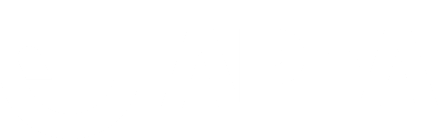 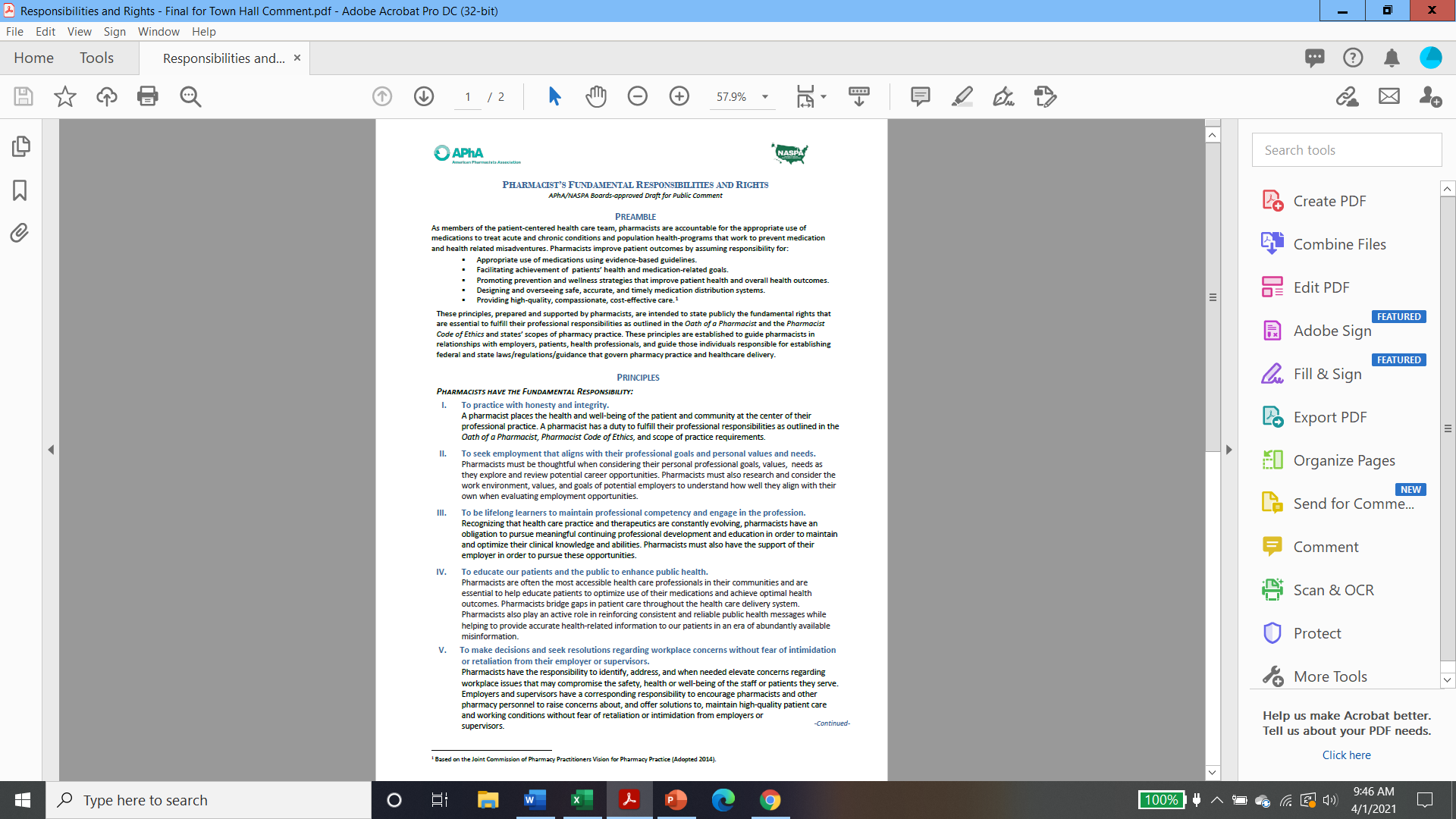 Pharmacists’ Fundamental  Responsibilities & Rights
Working Them Into Your Career Conversations
For Every Pharmacist. For All of Pharmacy.
pharmacist.com
[Speaker Notes: This concludes the Pharmacists’ Fundamental Responsibilities and Rights: Working Them into Your Career Conversations.  Please visit pharmacist.com for additional information and resources and to stay current with APhA’s initiatives, especially those related to the workplace.]